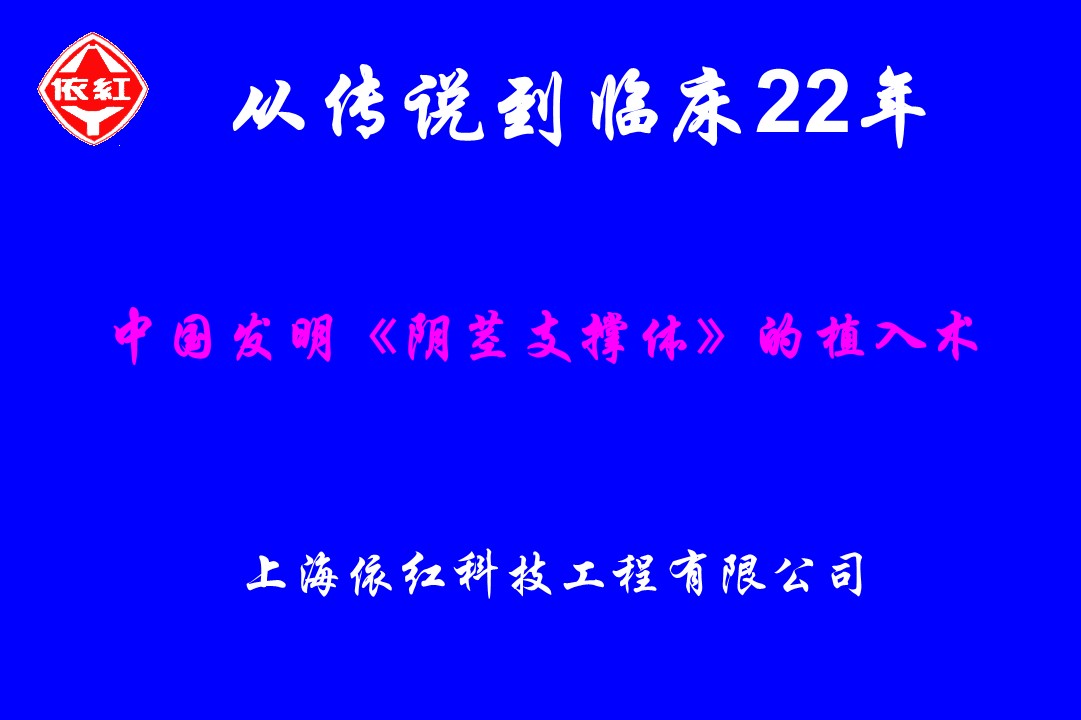 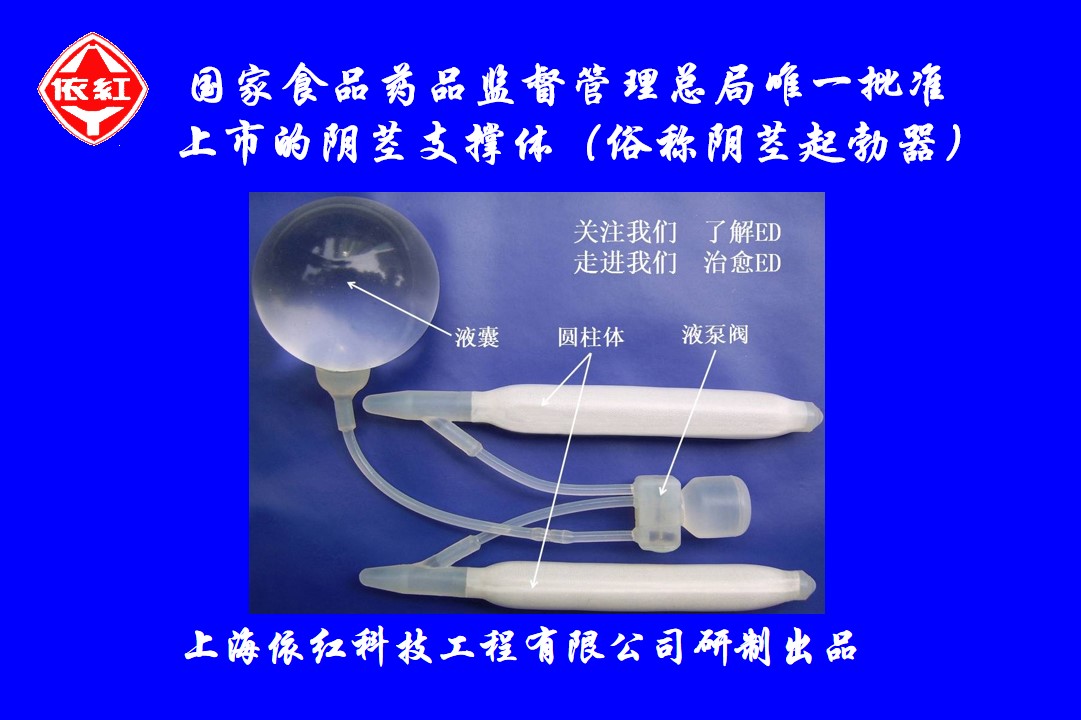 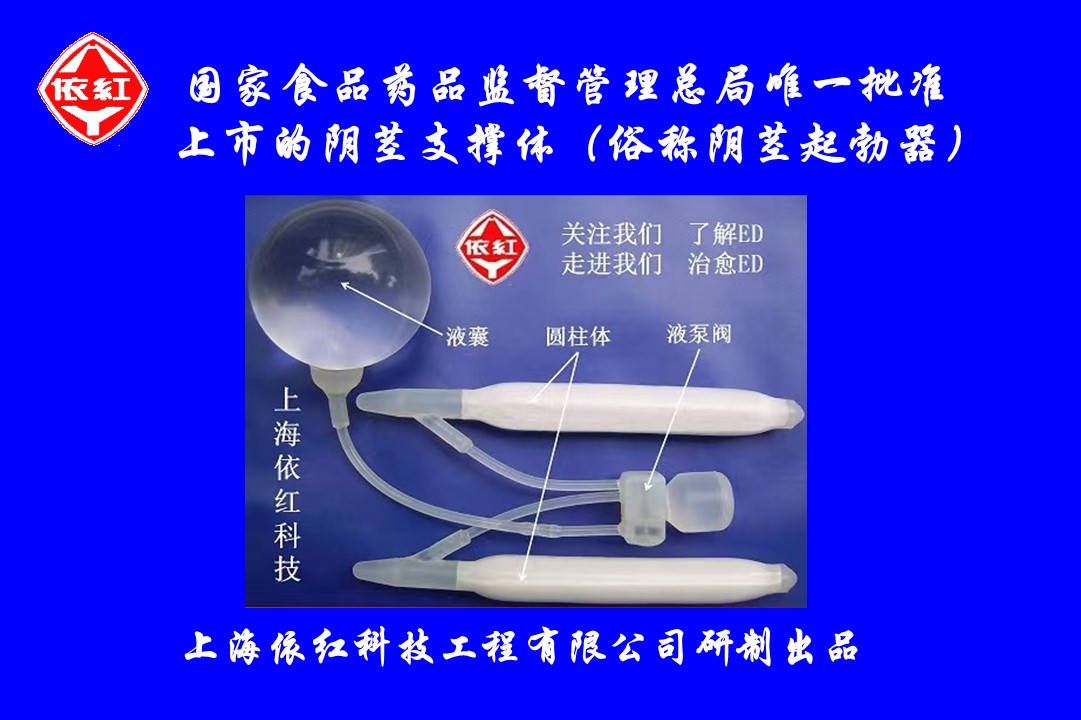 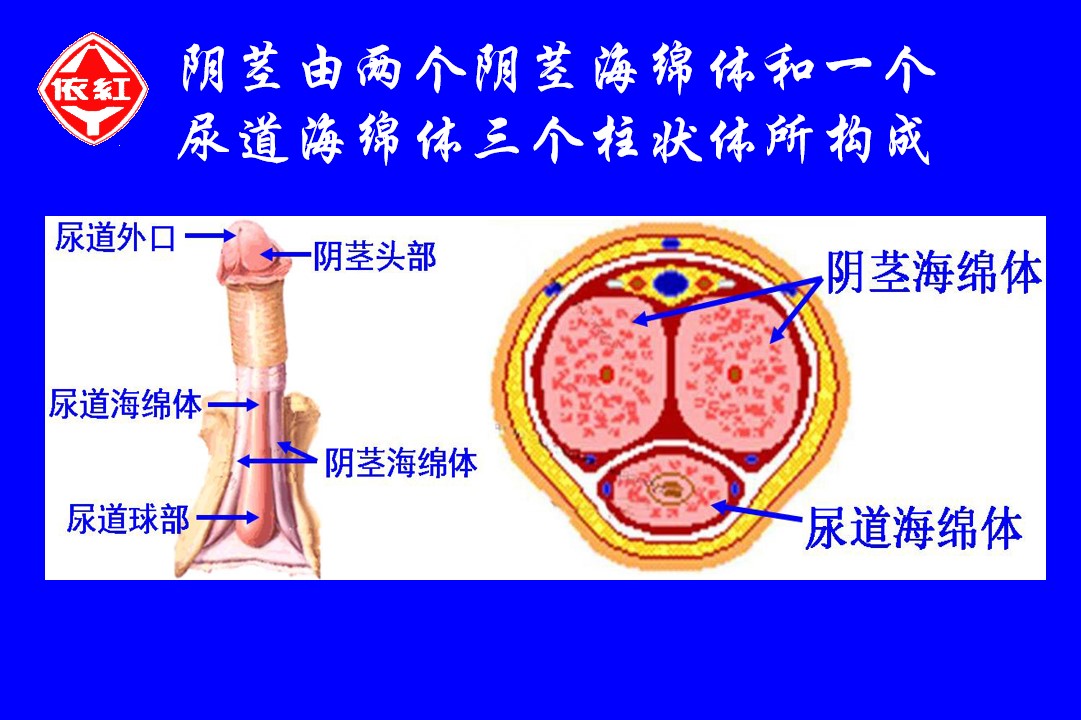 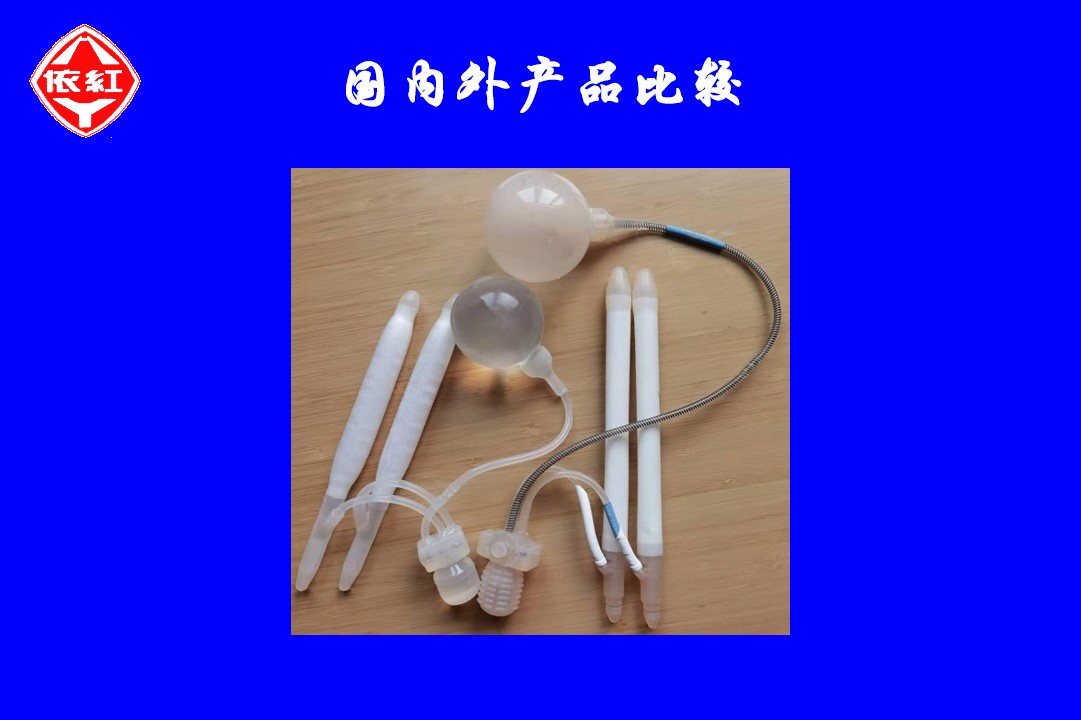 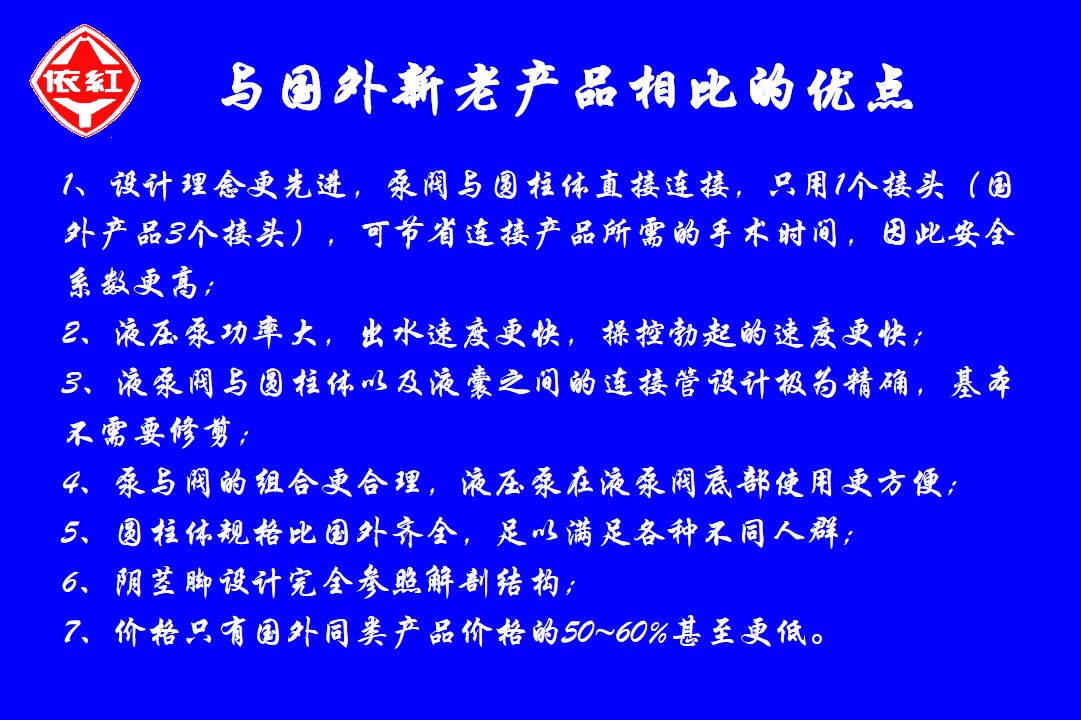 ① 设计理念最先进，泵阀与圆柱体直接连接，只用1个接头（国外产品3个接头），可节省手术时间约1/3，因此安全系数更高；② 液压泵功率大，出水速度比国外产品快，操控勃起的速度更快（见图2）；③ 液泵阀与圆柱体以及液囊之间的连接管设计极为精确，基本不需要修剪； 泵与阀的组合更合理，液压泵置于液泵阀的底部使用更方便； 圆柱体规格比国外齐全，足以满足各种不同人群； 阴茎脚设计完全参照解剖结构； 价格只有国外同类产品价格的50~60%甚至更低。
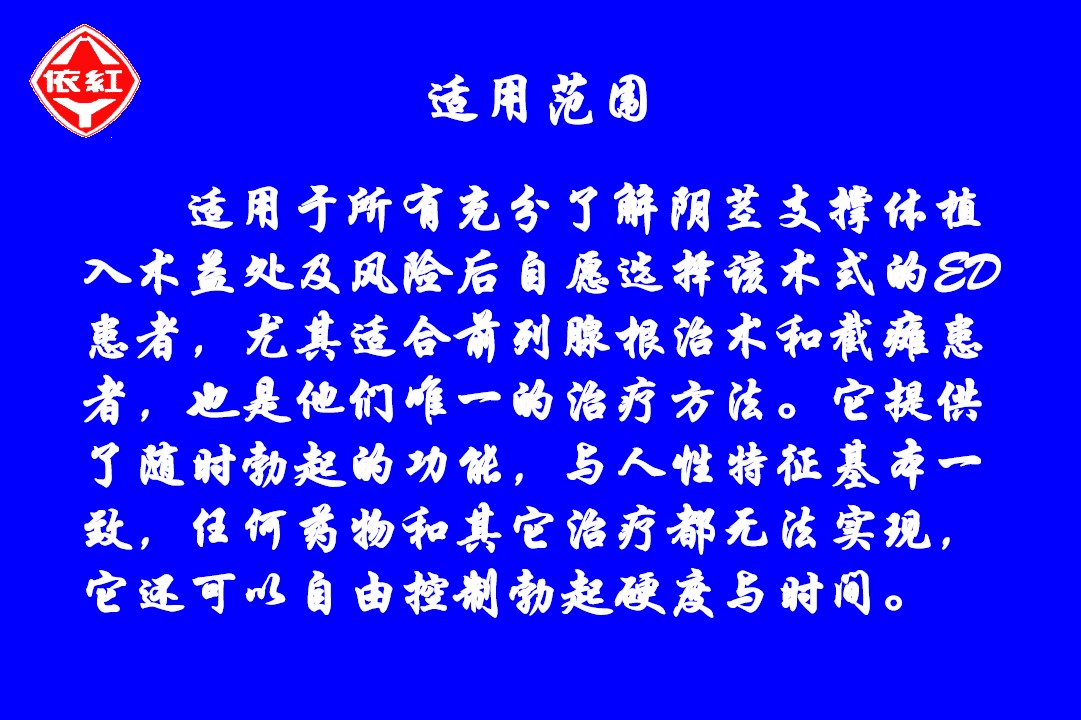 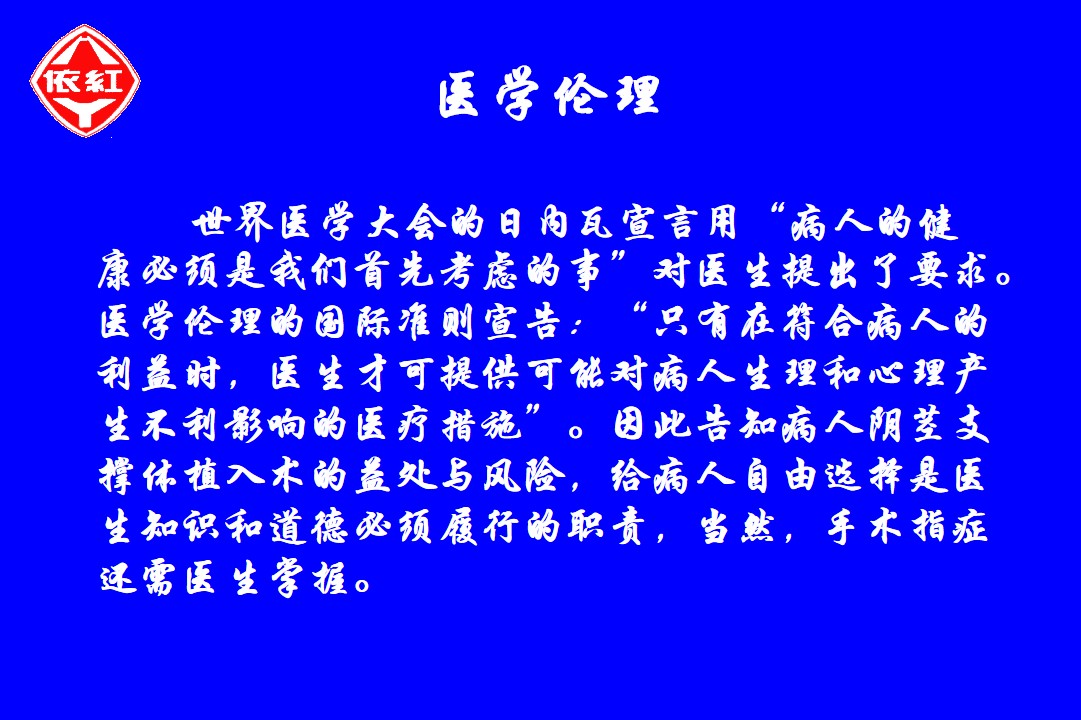 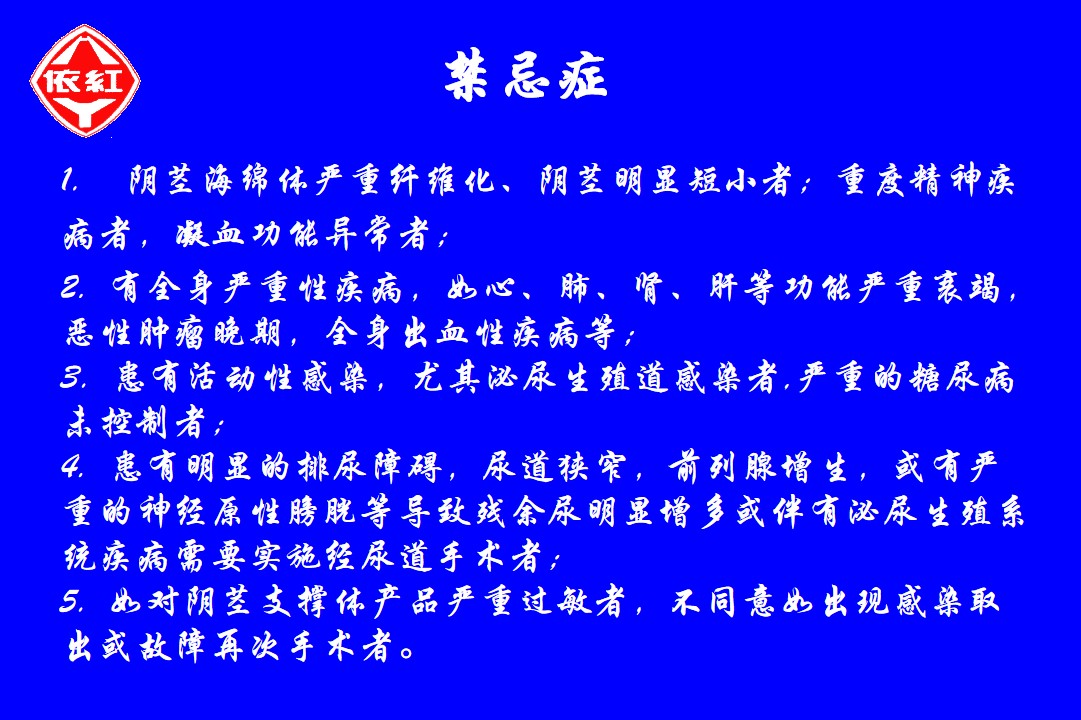 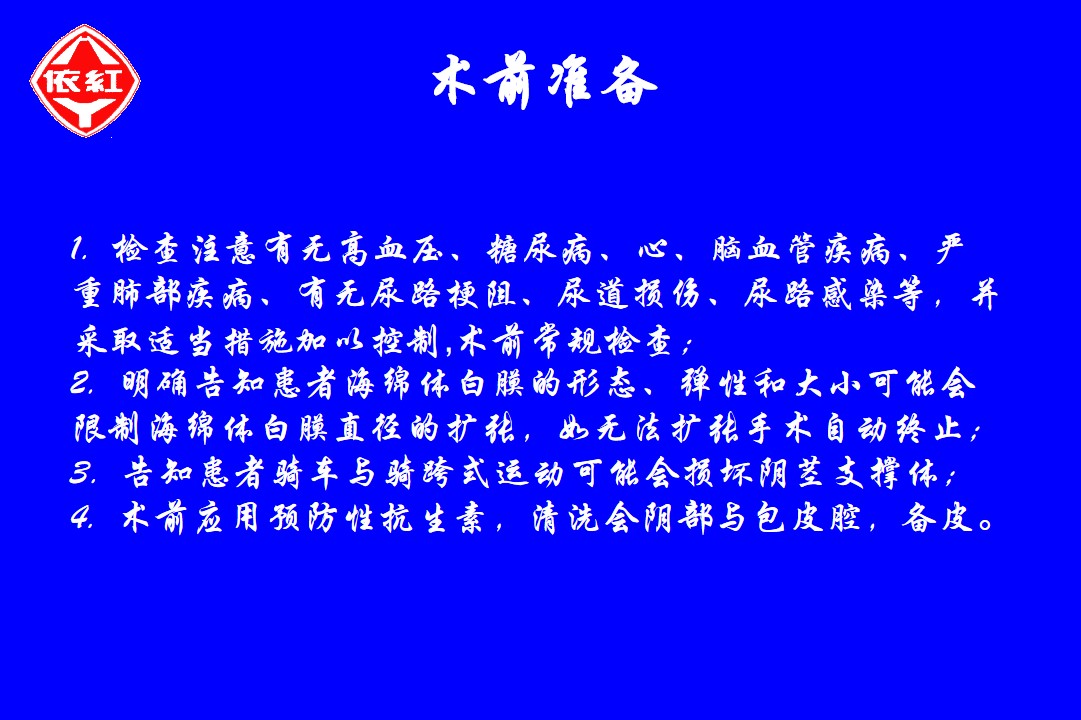 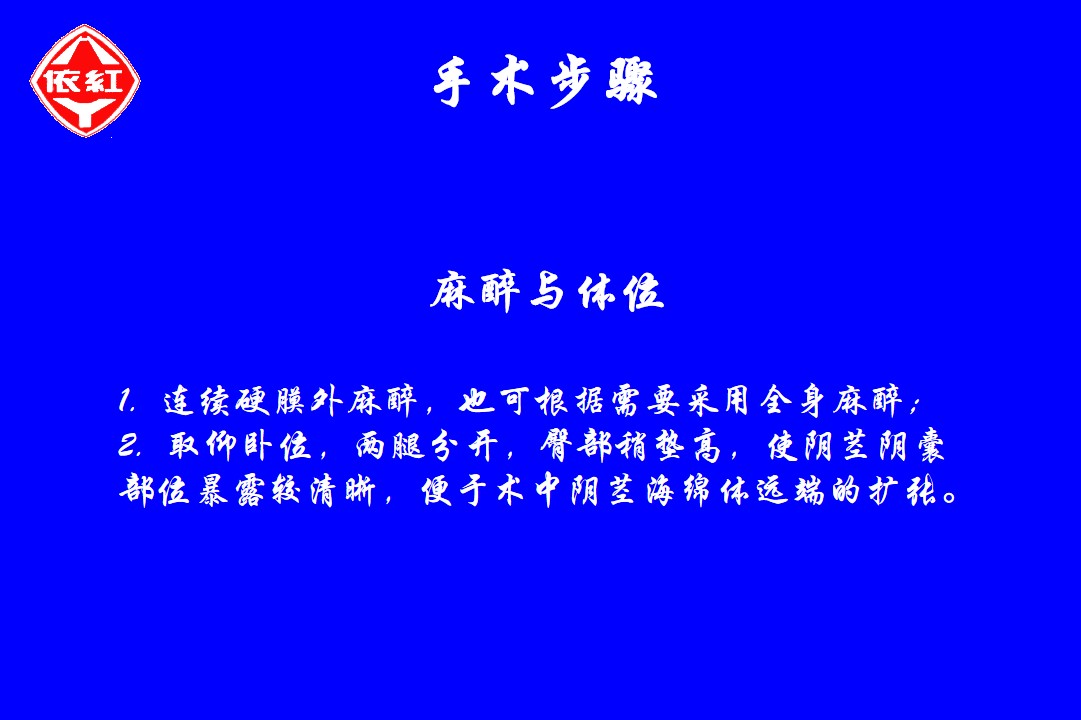 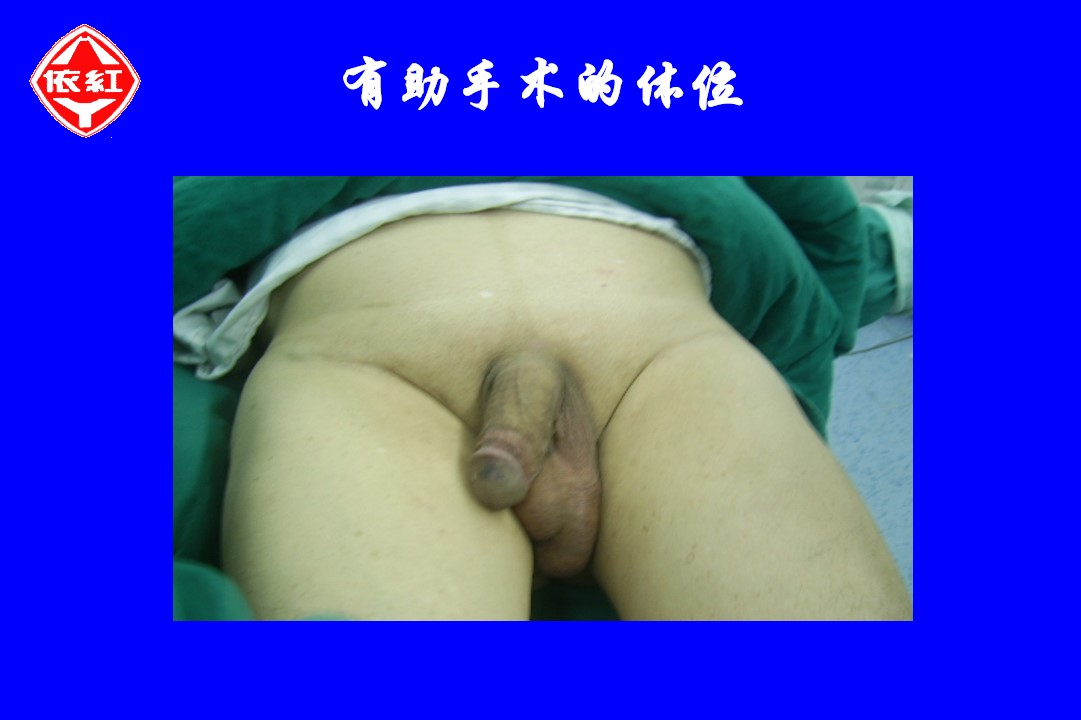 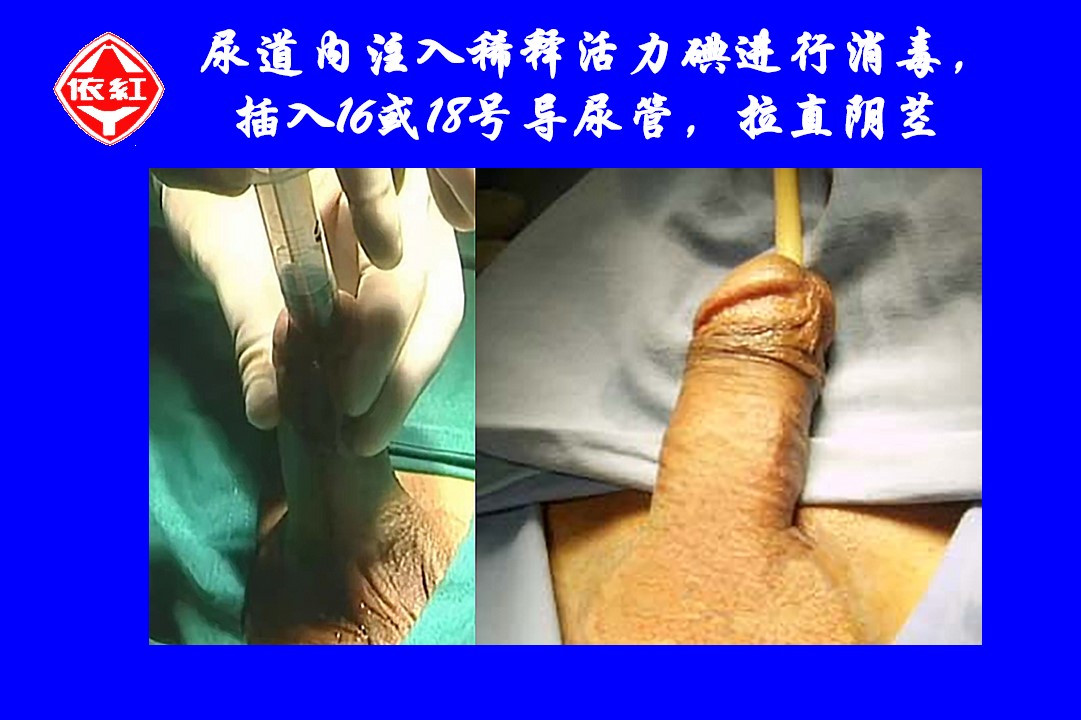 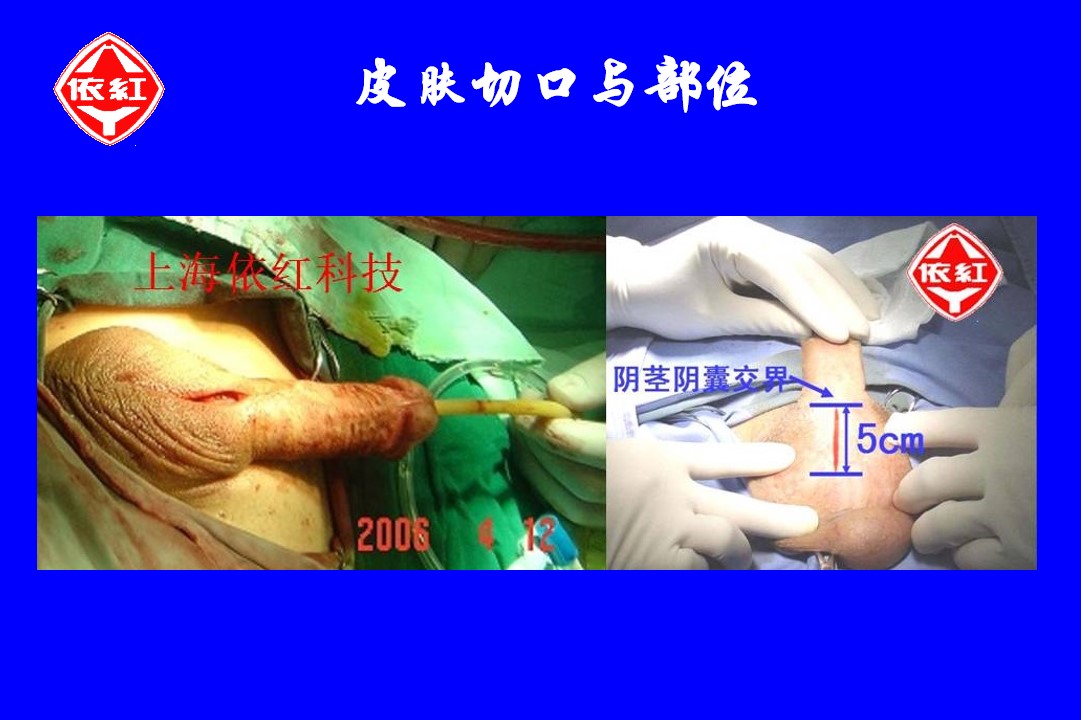 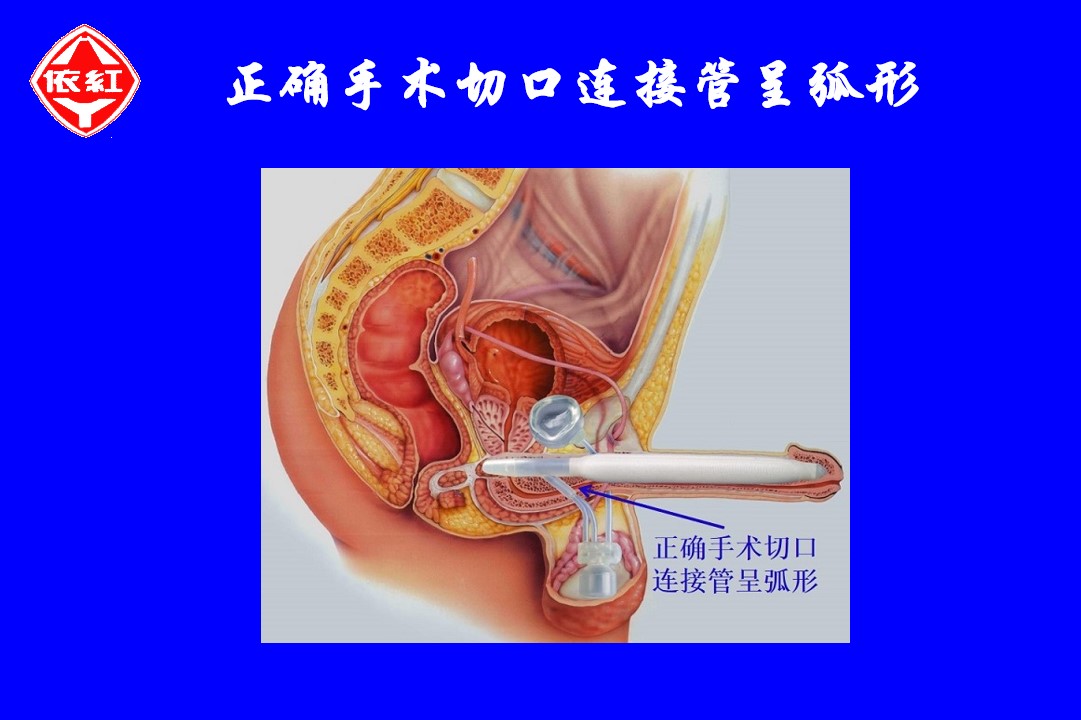 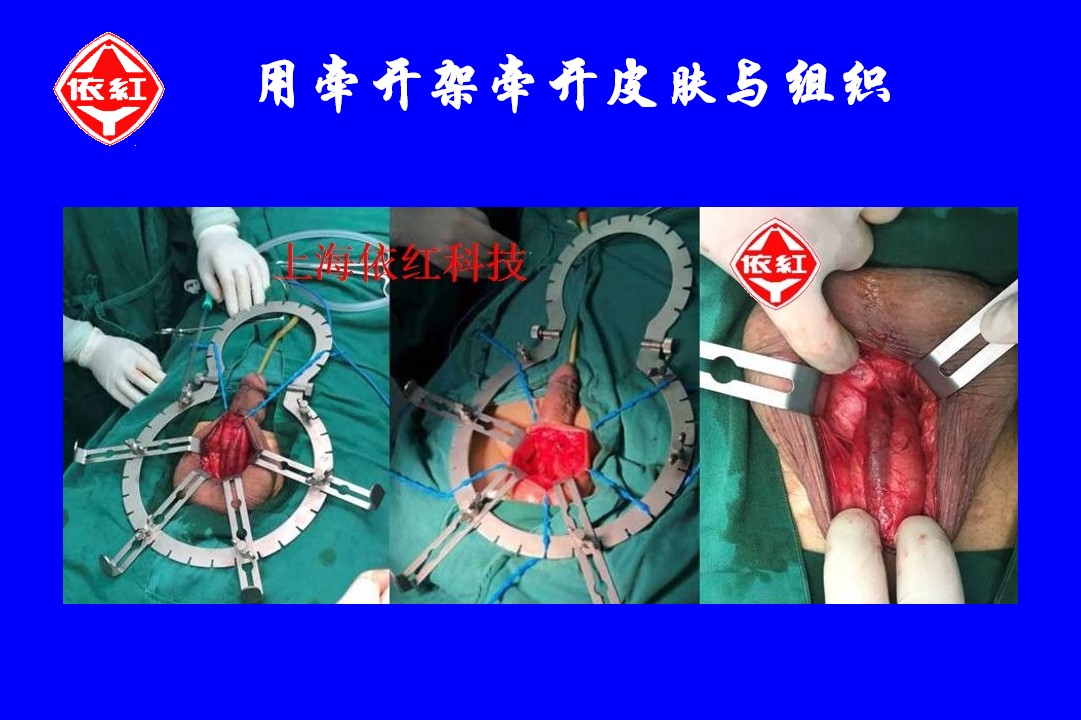 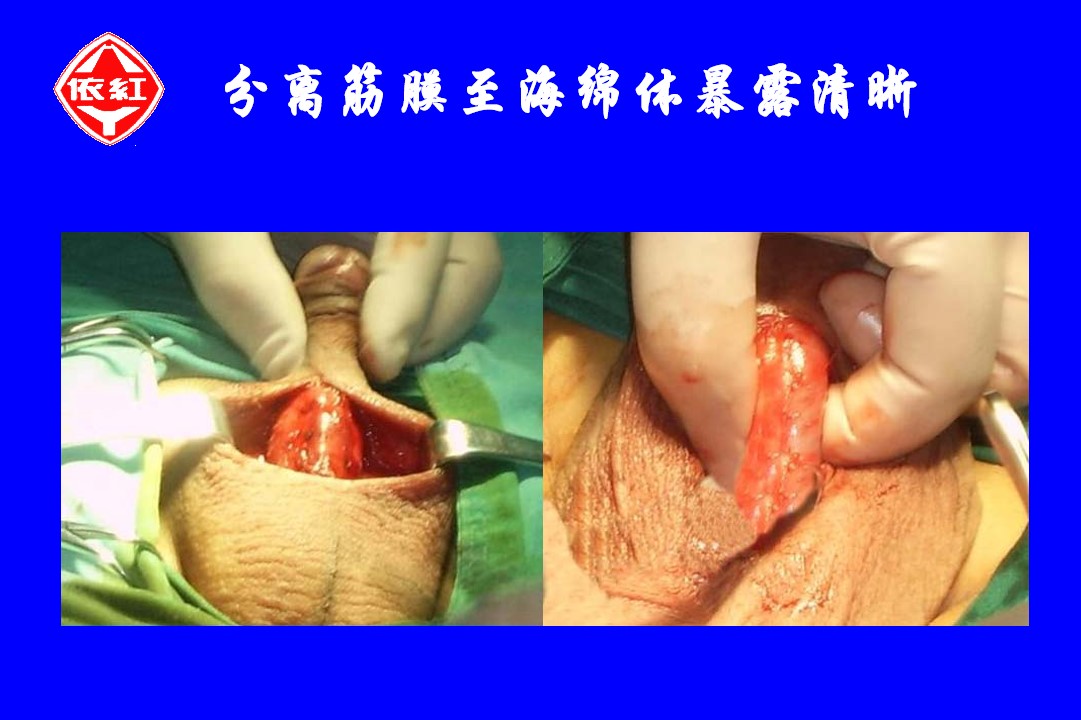 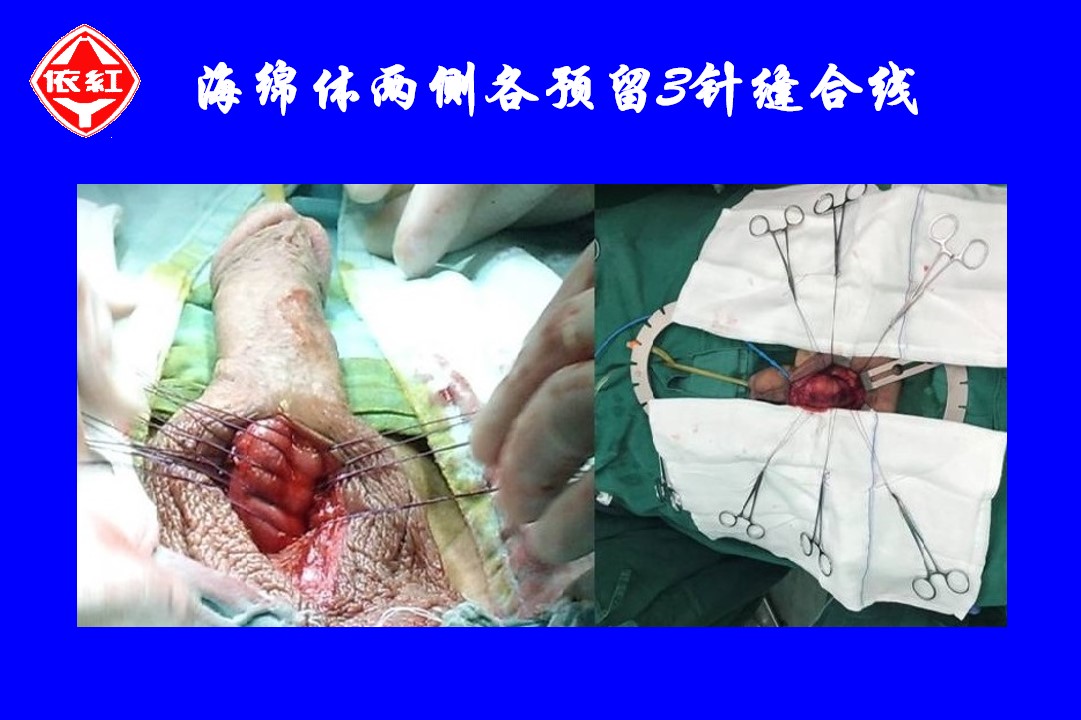 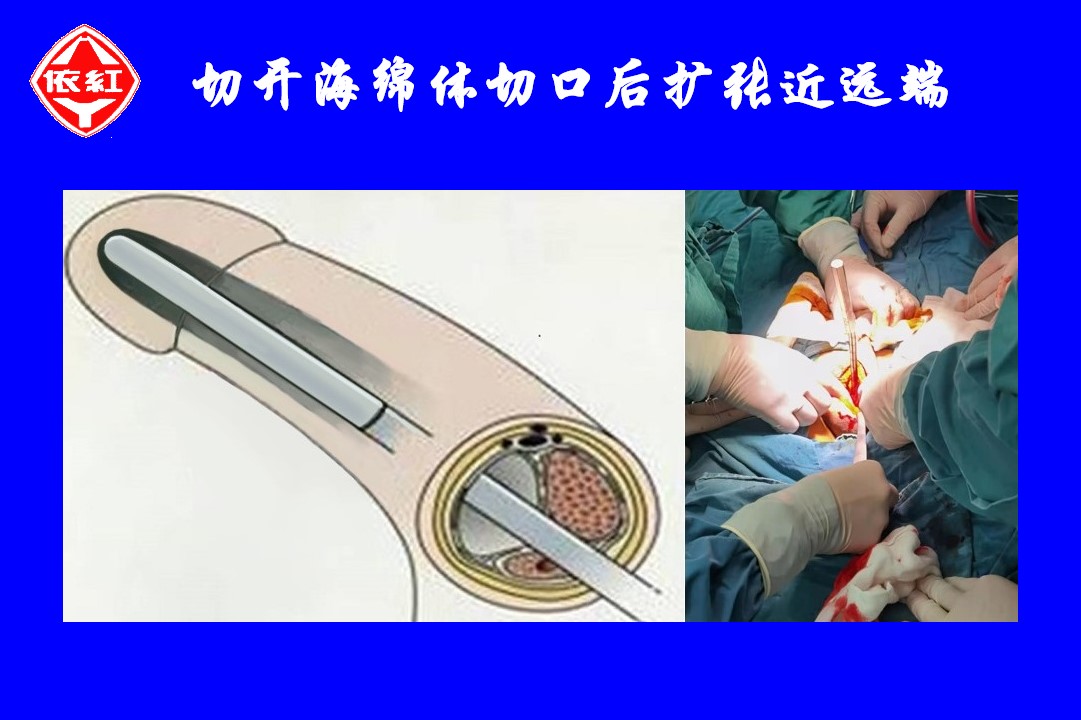 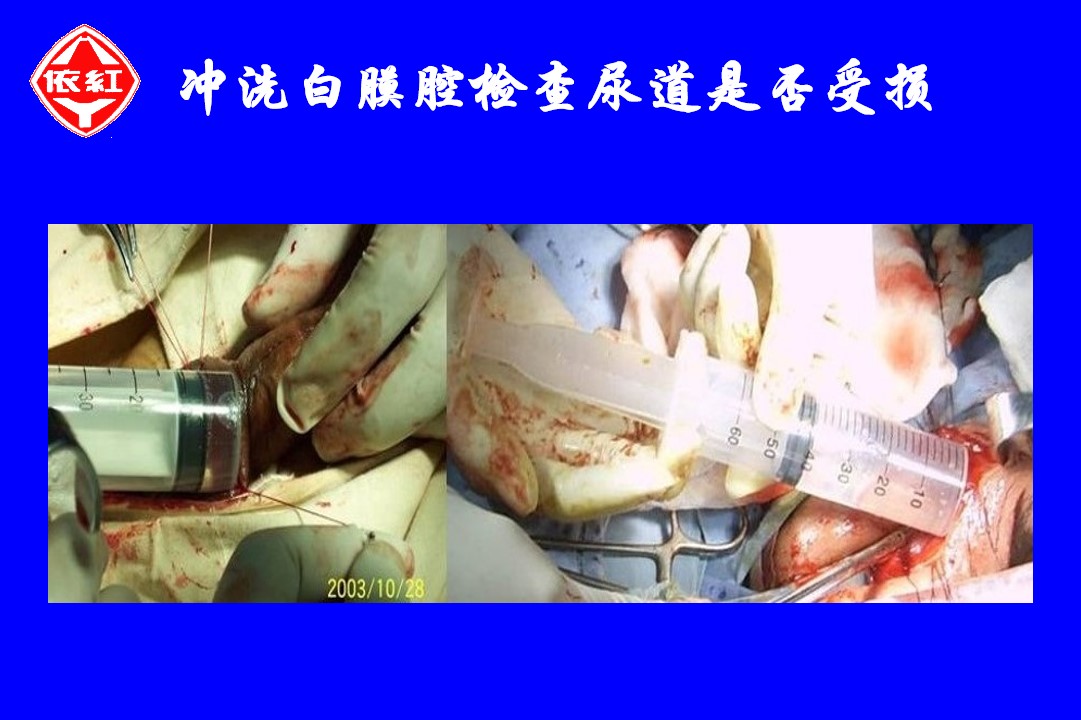 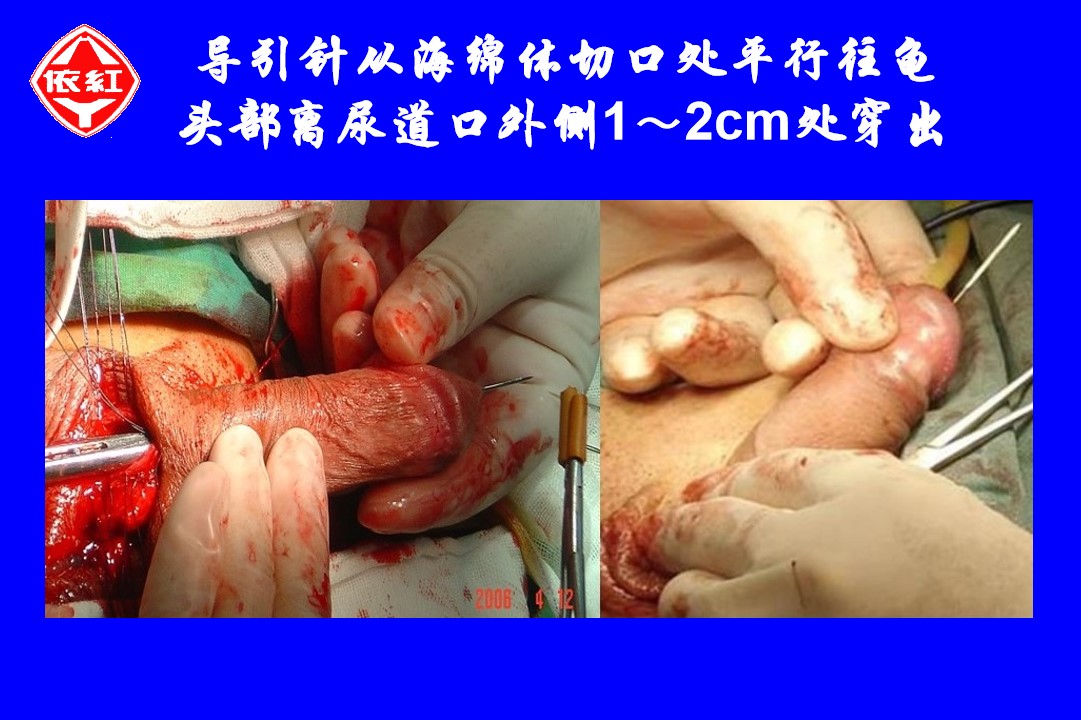 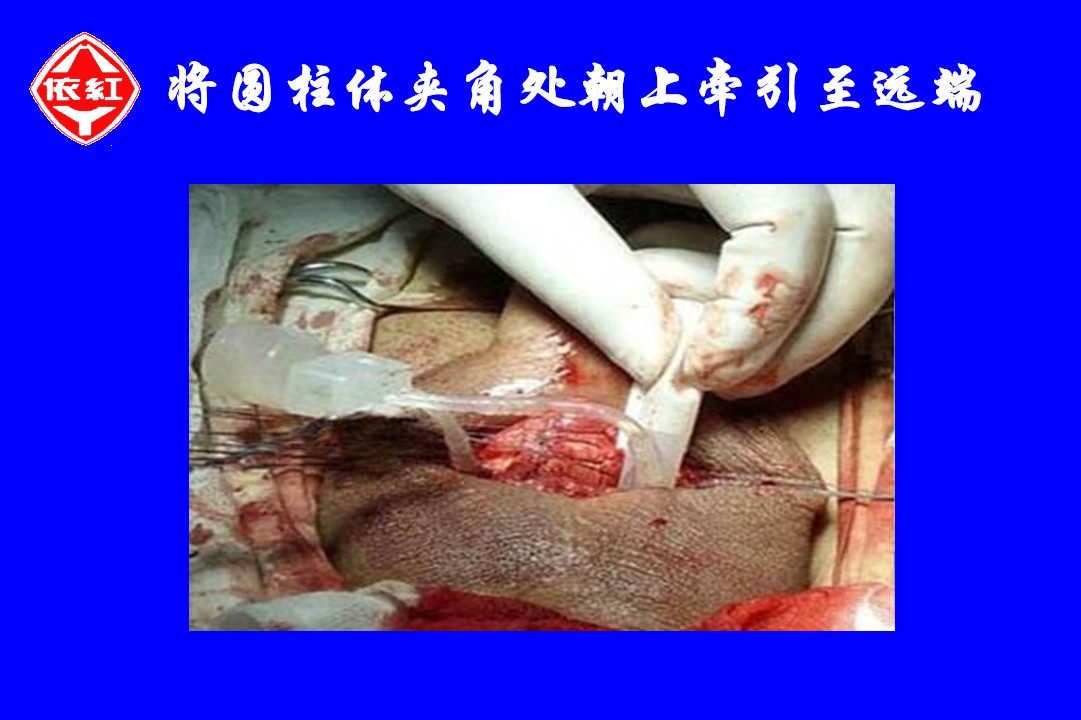 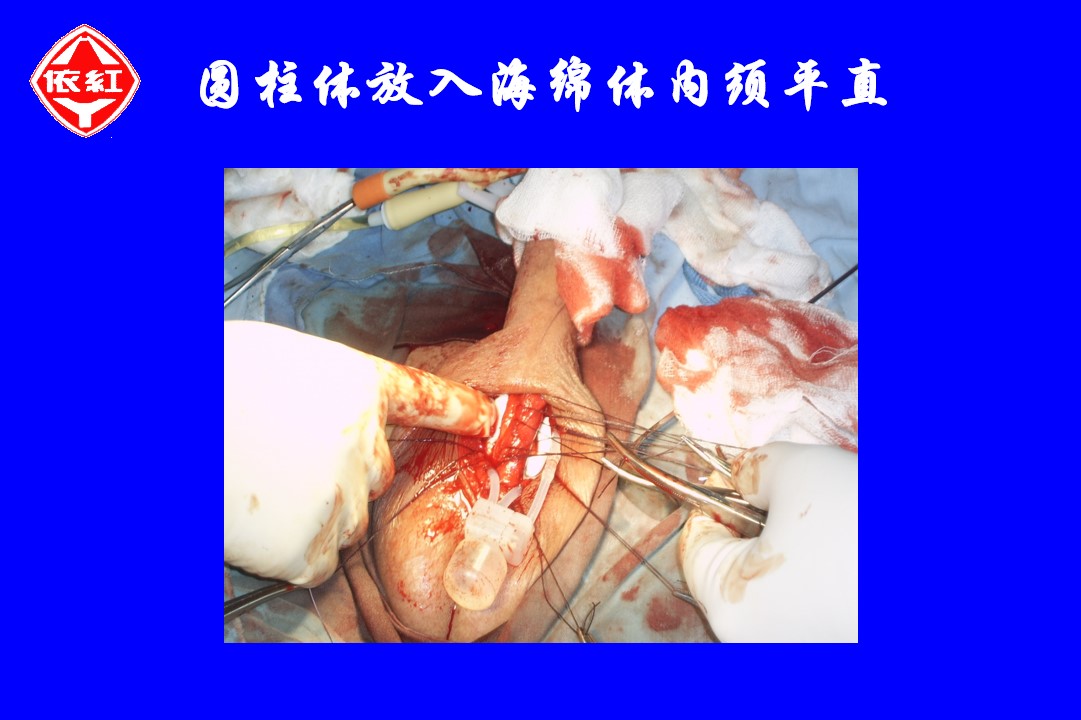 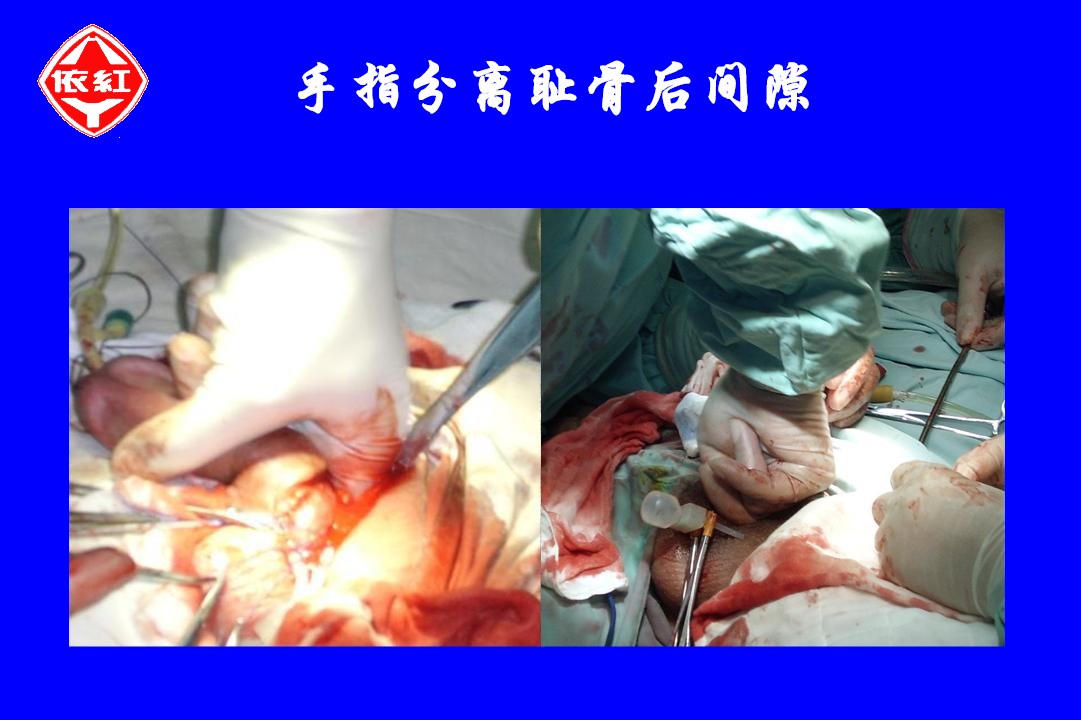 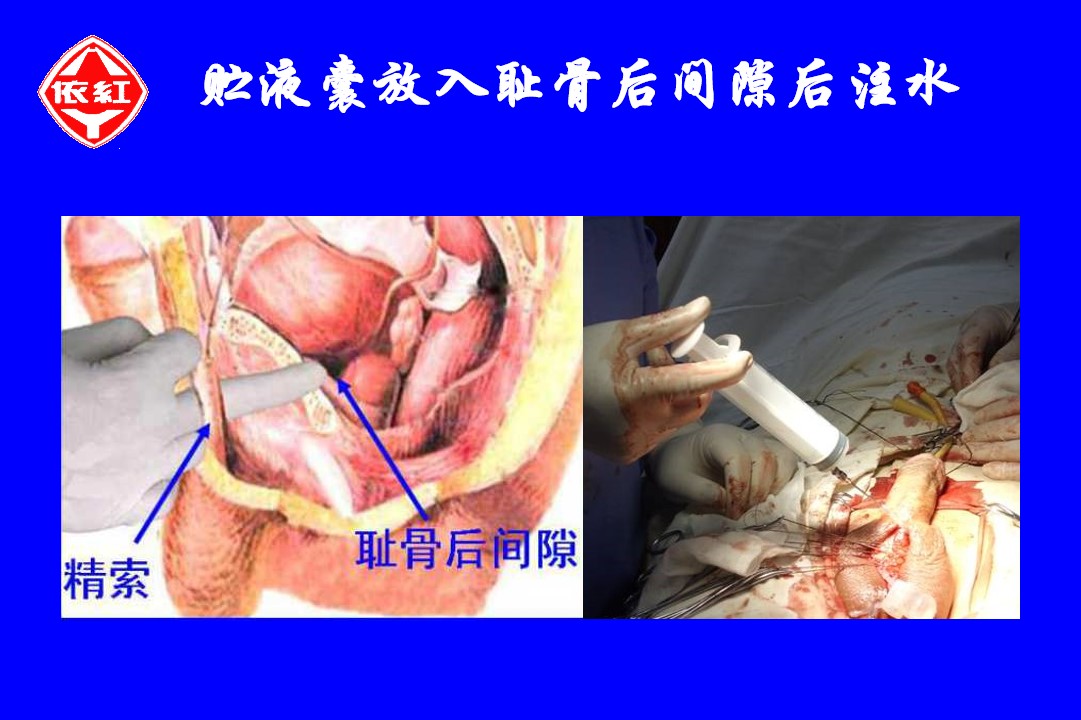 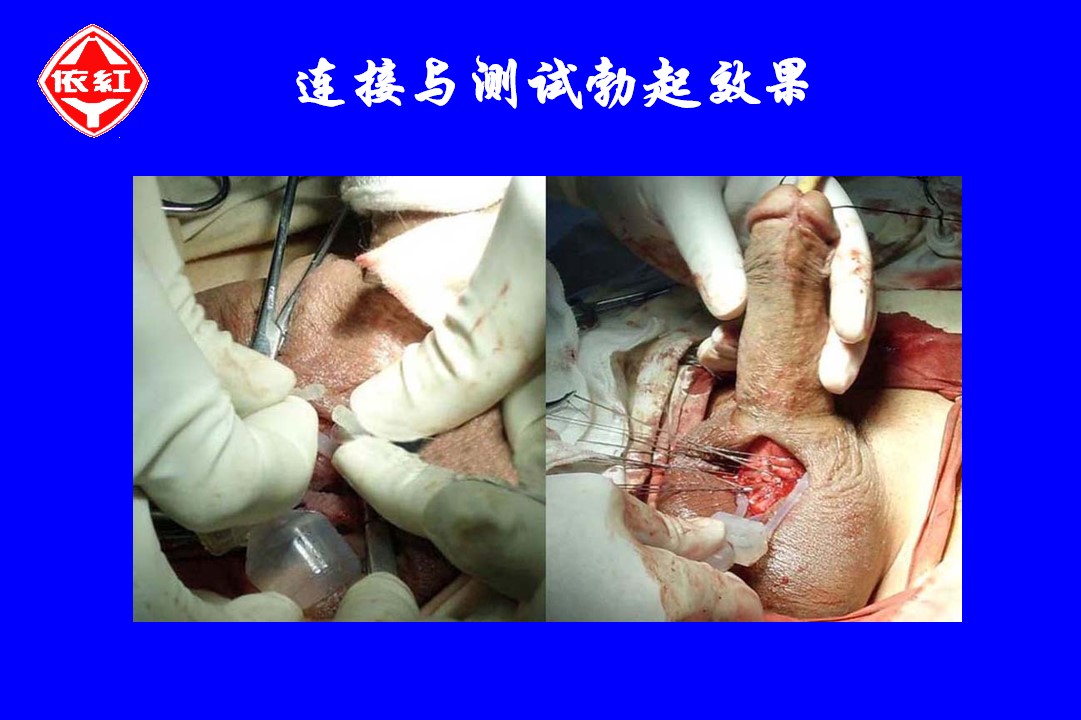 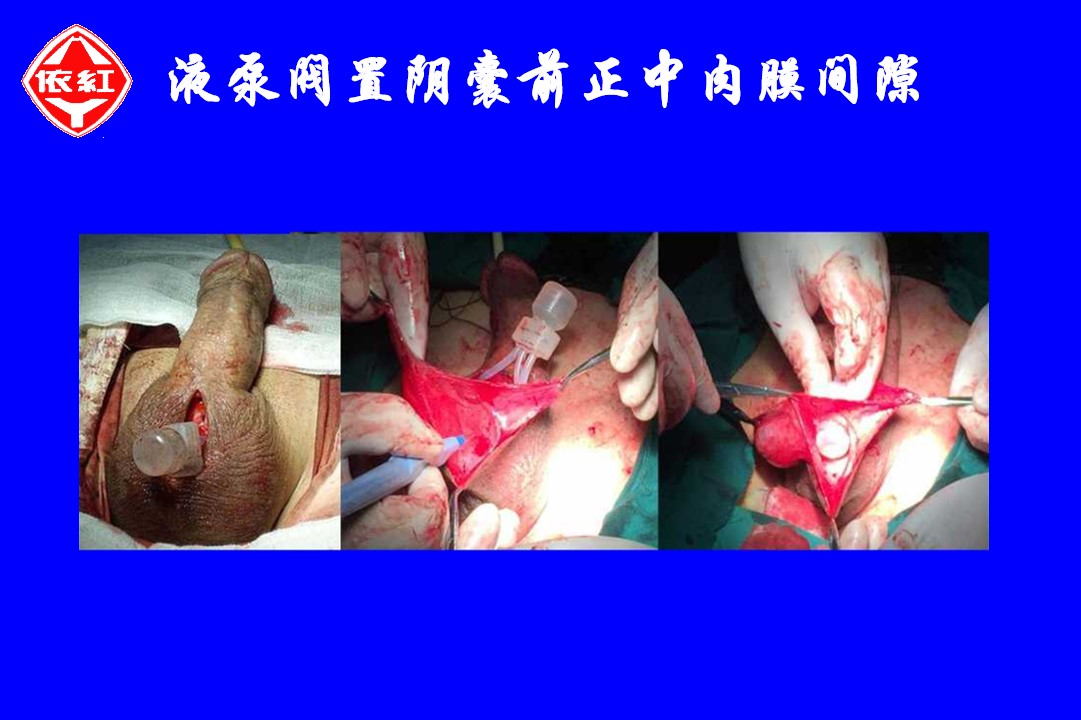 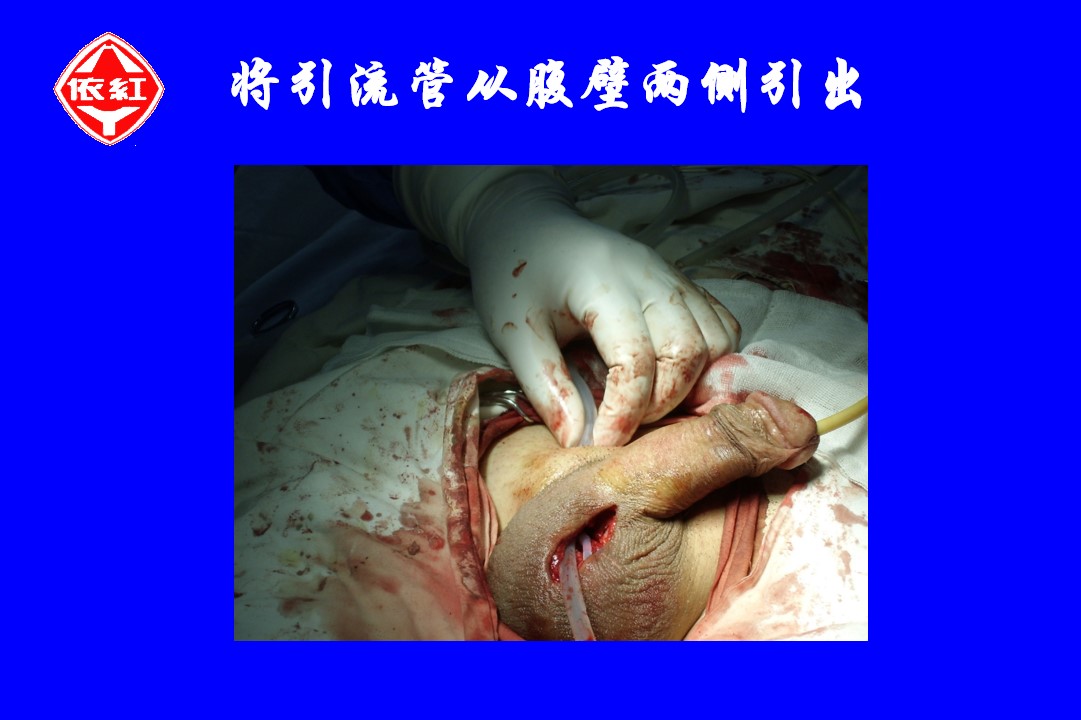 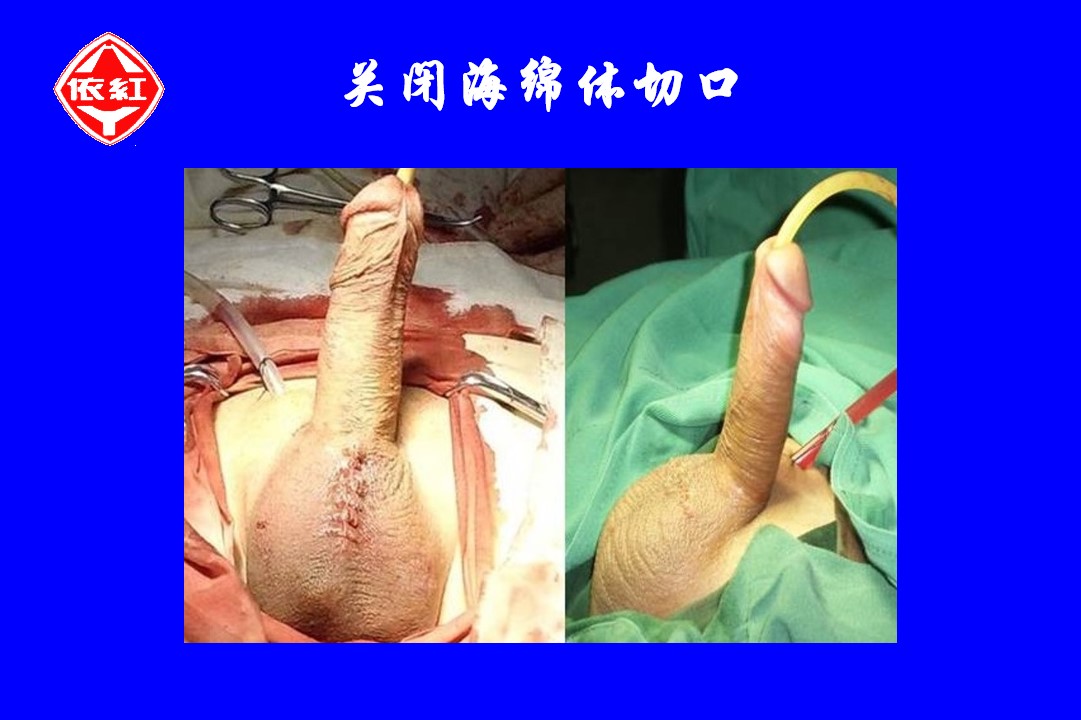 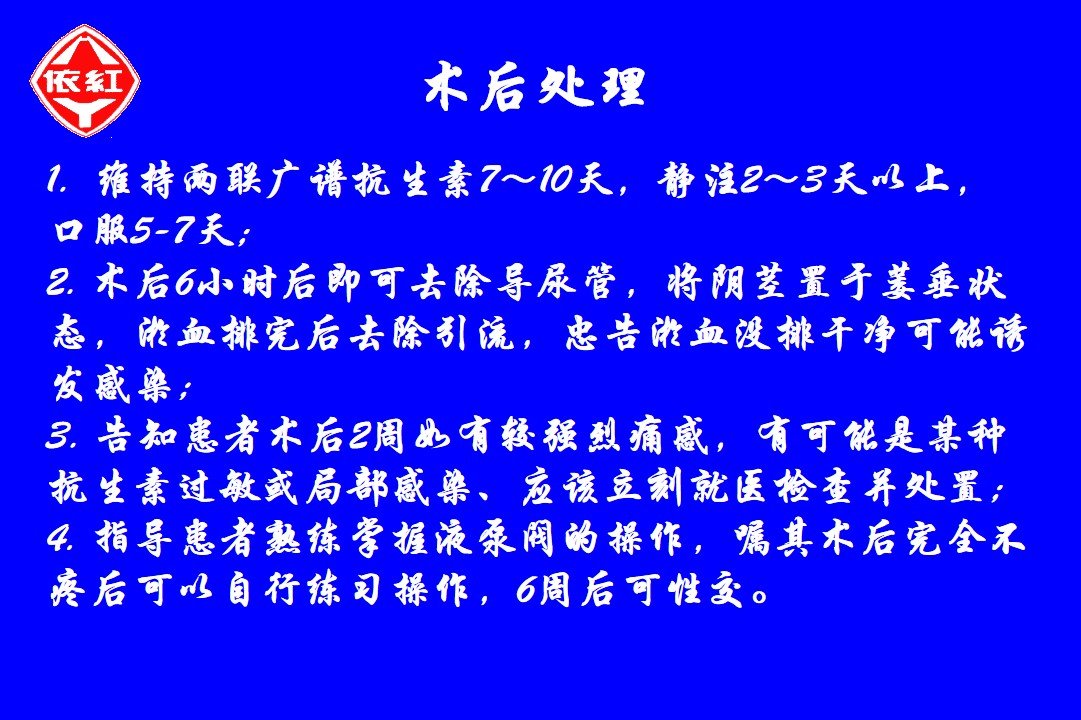 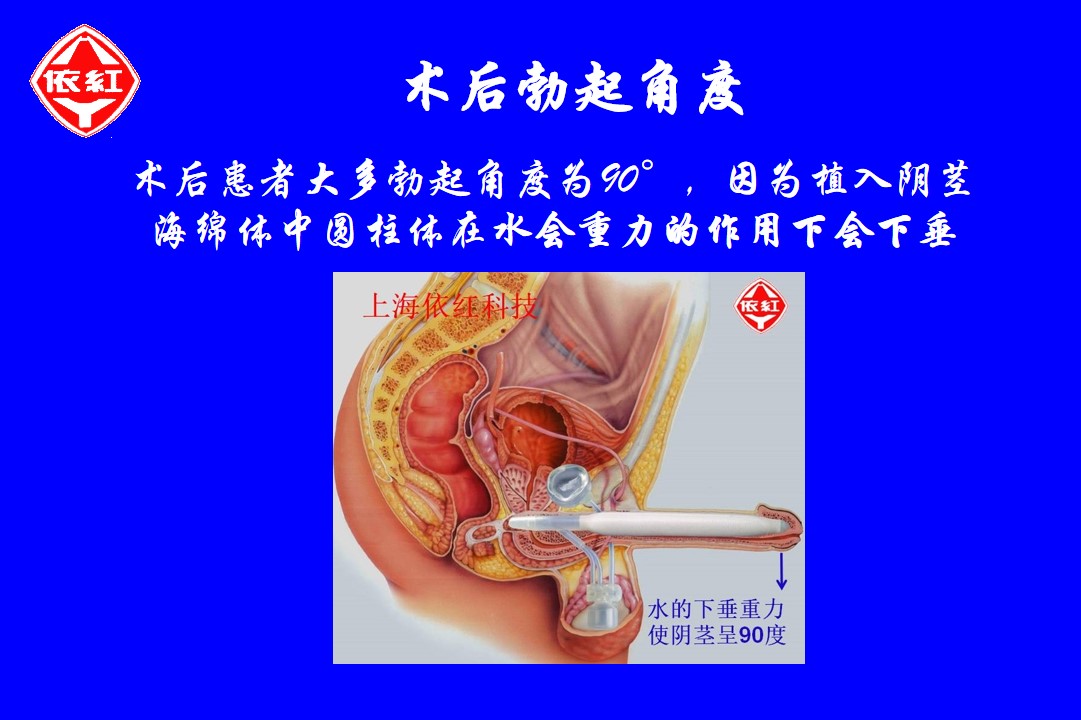 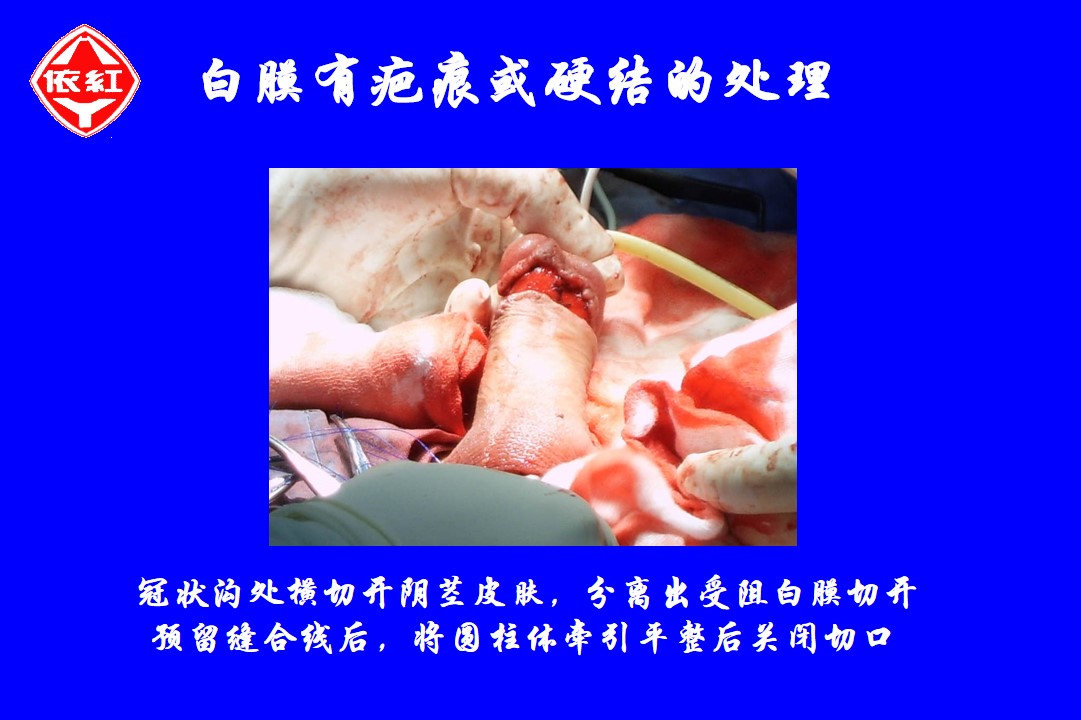 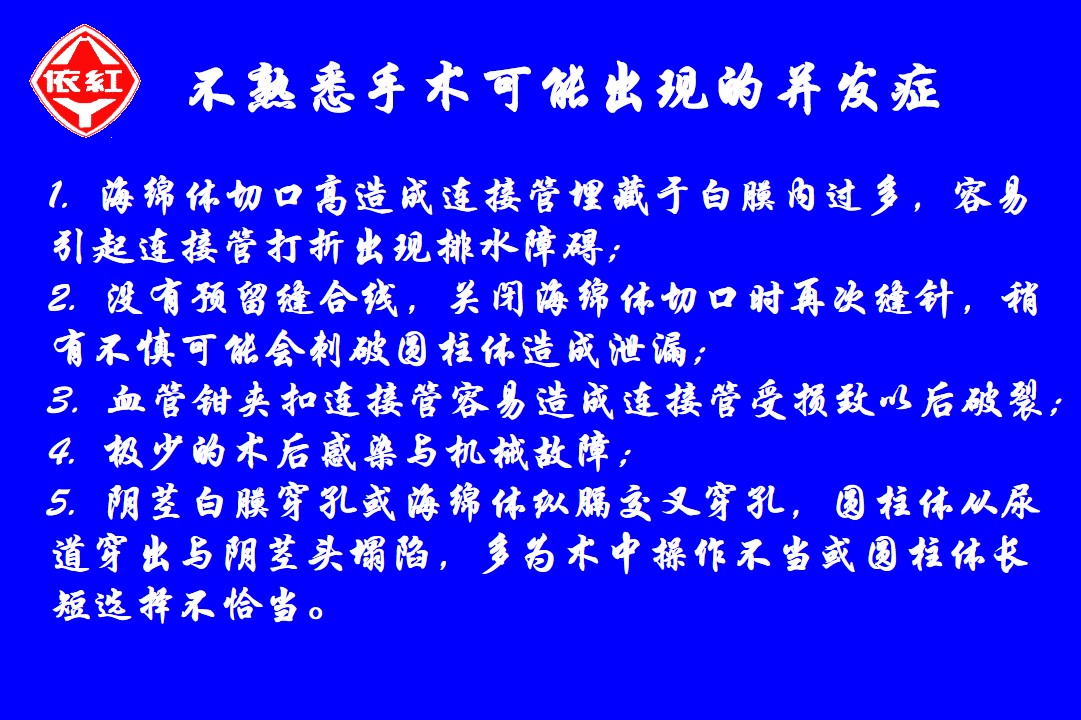 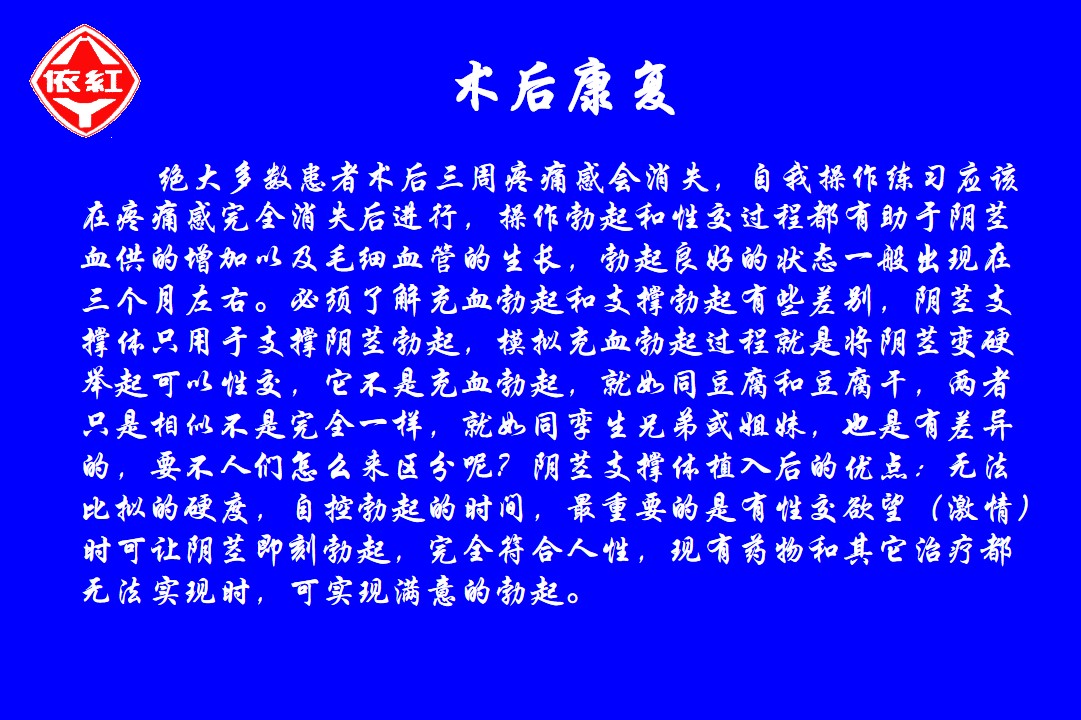 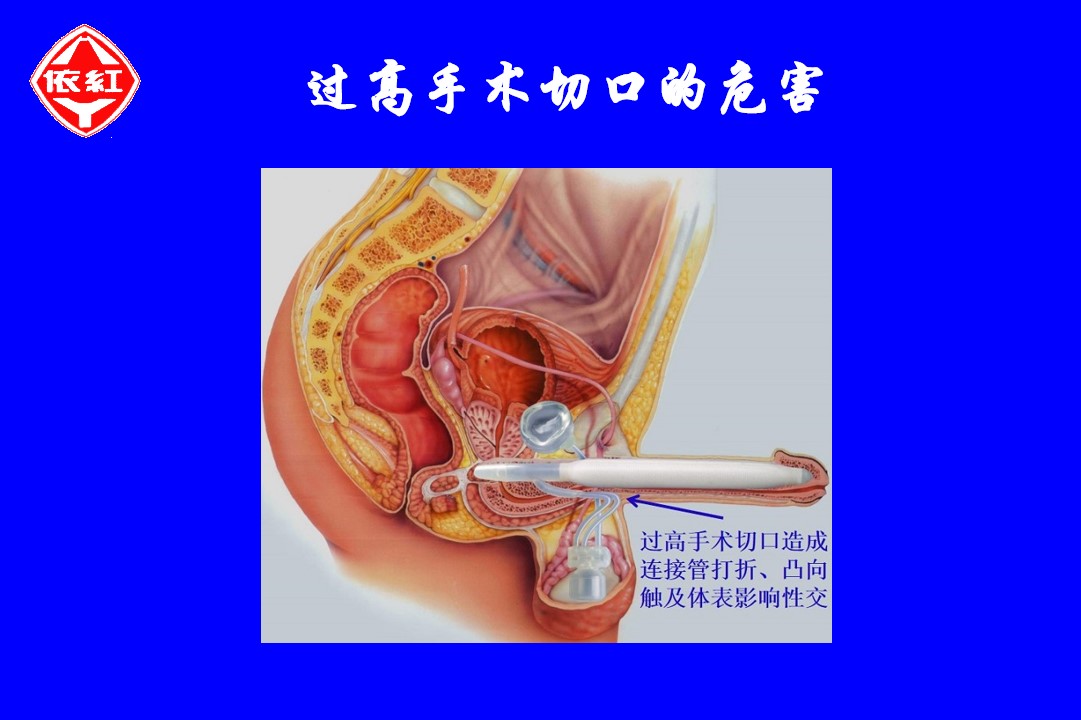 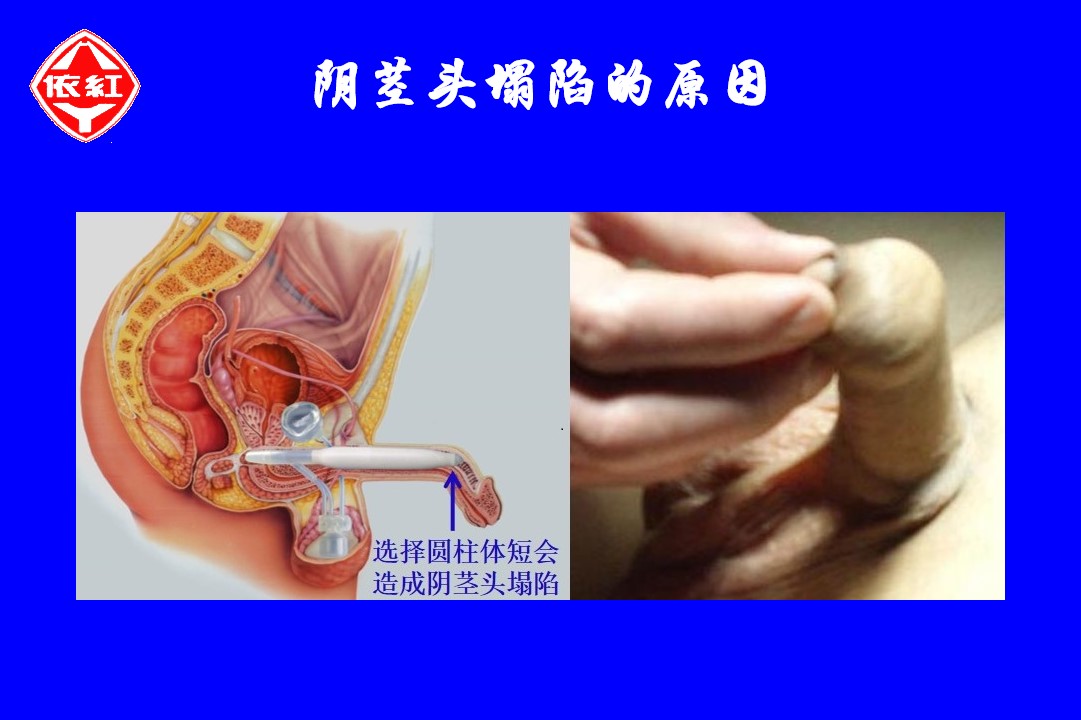 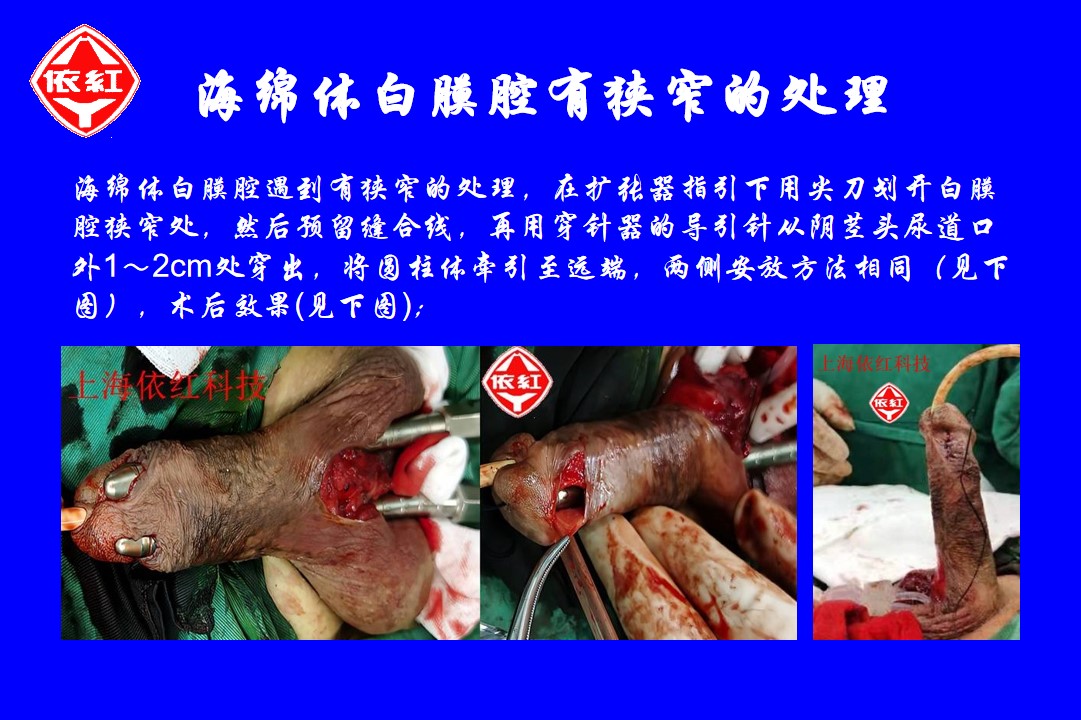 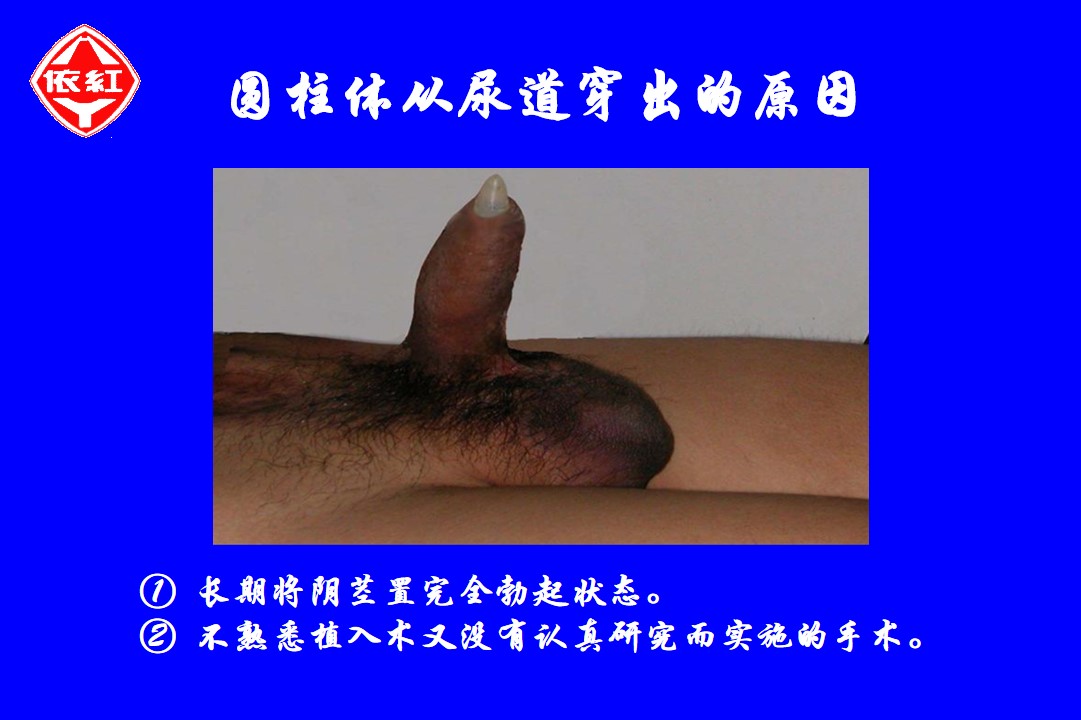 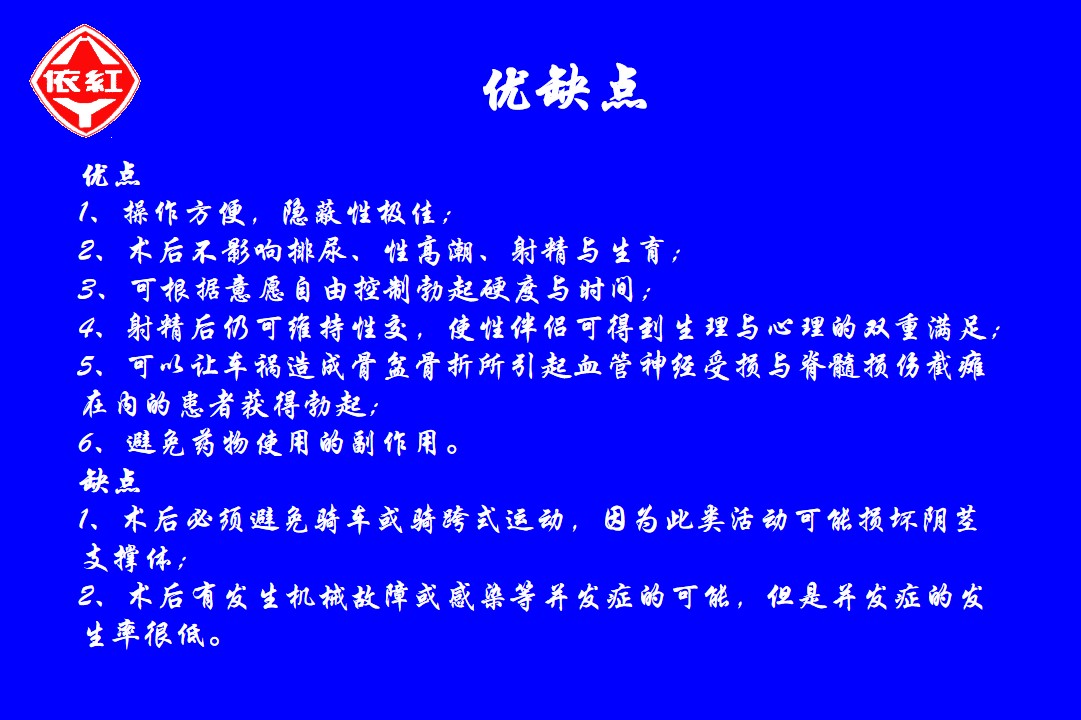 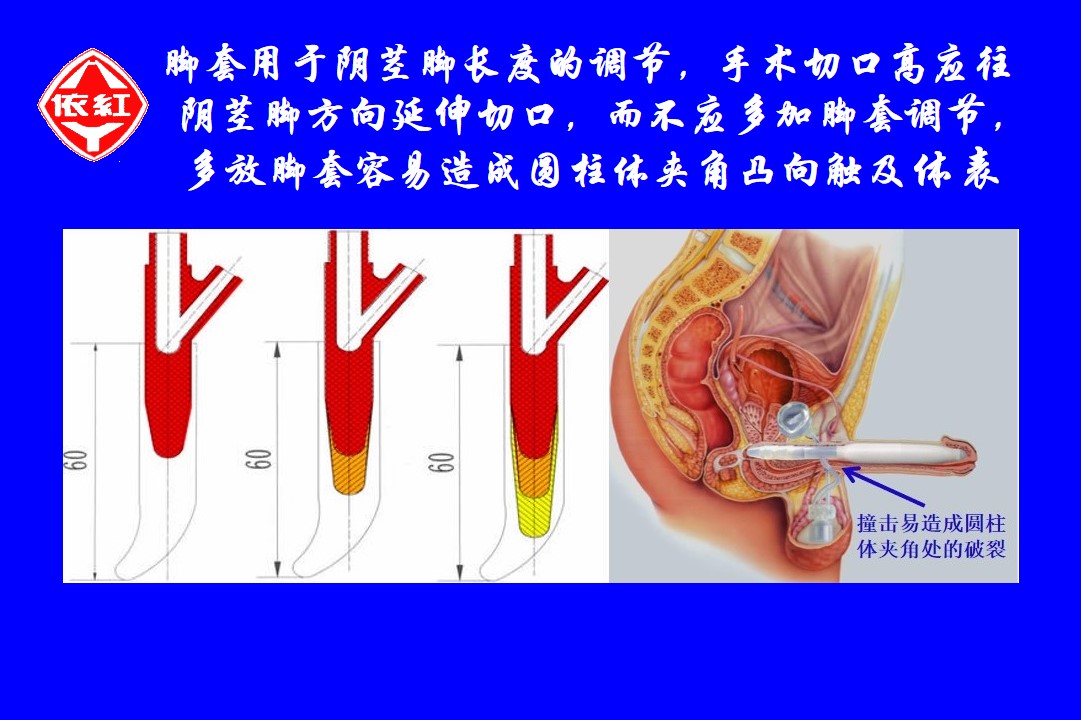 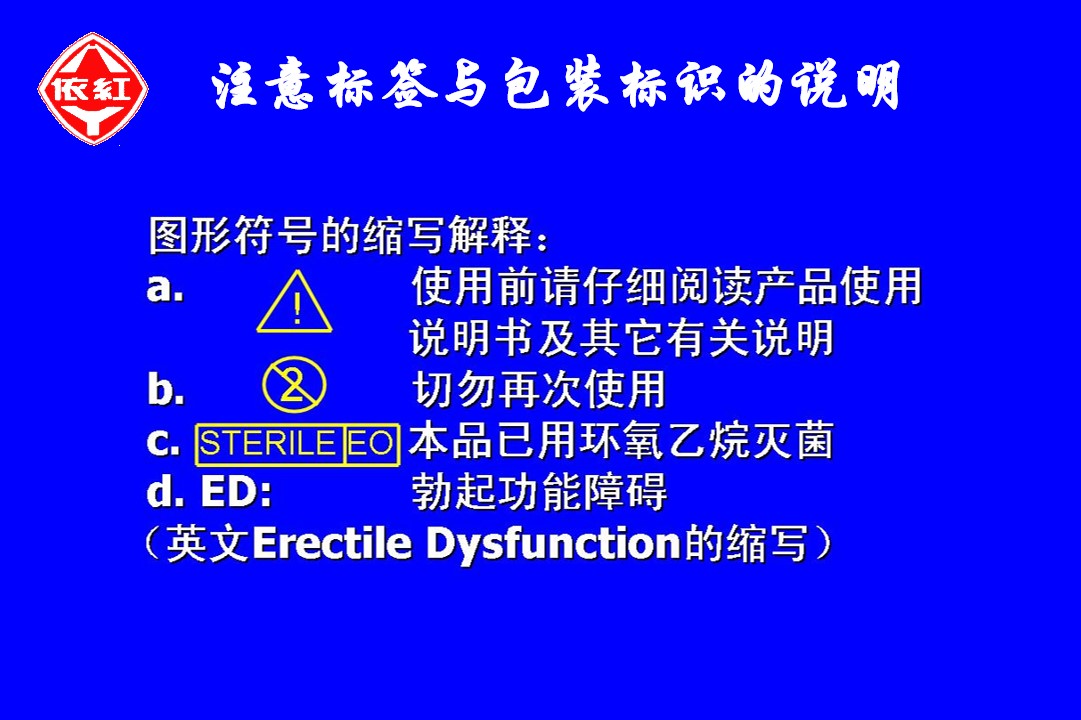 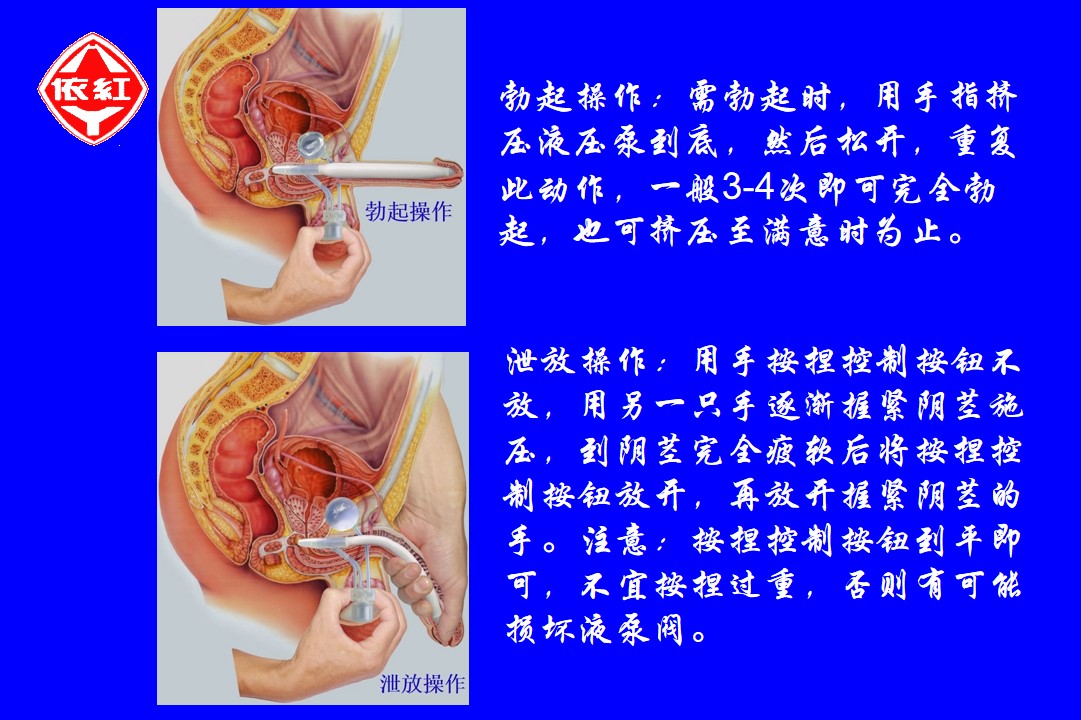